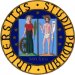 Università degli studi di Padova
Facoltà di ingegneria
Corso di laurea in ingegneria meccanica
Analisi critica di un’ipotesi di formazione di immagine tramite radiazione
Relatore: Prof. Giulio FantiLaureando: Luca Favero
1
Premessa
Immagine frontale
Immagine frontale
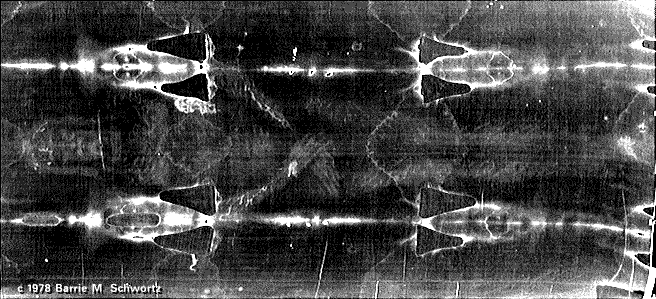 Si analizza con metodi ingegneristici un’ipotesi che si basa su postulati ammessi ma non concessi.
Scopo:
Confronto quantitativo fra le immagini reali ed i risultati delle ipotesi di formazione di immagine tramite radiazione.
2
Metodo
Analisi delle ipotesi di John Jackson
 Definizione di ipotesi di lavoro 
Traduzione delle ipotesi in formule
Verifica e definizione sperimentale della relazione distanza-luminanza
Sviluppo di un metodo di calcolo e procedure per il calcolo
Scelta di 7 sezioni caratteristiche
Calcolo dei profili di luminanza nelle sezioni
Confronto fra profili misurati e calcolati
3
Discussione dei risultati
Ipotesi di formazione dell’immagine:
Sezione testa
CORPO

            TELO

                      CORPO
telo
Dato che l’immagine corporea non è ancora scientificamente spiegabile, sono state fatte varie ipotesi. John Jackson afferma:
- Il corpo umano è sorgente volumetrica della radiazione (?).
- Il corpo è meccanicamente trasparente (?).
- L’immagine si è formata durante la caduta per gravità del telo.
- La radiazione provoca la codifica dell’immagine sul telo.
- La radiazione è  altamente assorbita nel mezzo.
Corpo meccanicamente trasparente           Effetto della radiazione sul telo
4
Il metodo di calcolo: la sfera di attenuazione
12   11   10    
                        9
                          8
                           7 
                          6
                        5
                    4
 1     2     3
dA2              
          
                                r
                 f2

Verticale              N2
Elemento di telo
A
   d  f2
   B
            N2
La sfera di attenuazione è definita dalla distanza massima dalla quale la radiazione giunge al telo.
L’elemento di telo assorbe la radiazione emessa dal corpo.
Il telo dell’immagine frontale limita superiormente la sfera.
5
Sezione testa
telo
Ipotesi applicative del metodo proposto:
- La sorgente radiativa può essere:
			(a) direzionale       
		oppure 
			(b) non direzionale.
- La normale all’elemento di superficie del telo è costante nel tempo.
La discretizzazione degli elementi della sfera di emissione è fatta mediante piccole sfere. 
 L’attenuazione della radiazione avviene con la distanza ed in tutte le direzioni.
6
A
   d  f2
     B
            N2
Traduzione in formule delle ipotesi:
- Il telo collassa dentro il corpo per l’effetto della gravità: 
           H(t) = H(0) - 0.5 (g t2 )          tmax=0.2 s
   - La potenza radiativa emessa dal corpo (B) ed assorbita da un punto del telo (A) nell’ipotesi di sorgente non direzionale nel vuoto, cioè senza attenuazione, è:
- La legge di attenuazione della radiazione a(d) è un incognita da definire.
- La  luminanza è :
7
Relazione sperimentale distanza-luminanza
L’attenuazione a(d) è pari al coefficiente di trasmissione
Esponenziale volto : azzurro. Approssimazione volto: verde. Esponenziale corpo : blu scuro. Approssimazione corpo: rosso.
Sono state definite 3 equazioni perché i valori di luminanza del volto sono mediamente più alti di quelli del resto del corpo.
Per comodità l’esponenziale è stata approssimata :
Volto frontale: 
Corpo frontale:
Corpo dorsale:
8
Sviluppo delle procedure di calcolo
dA2

Verticale     N
A
   d  f2
      1
            N2
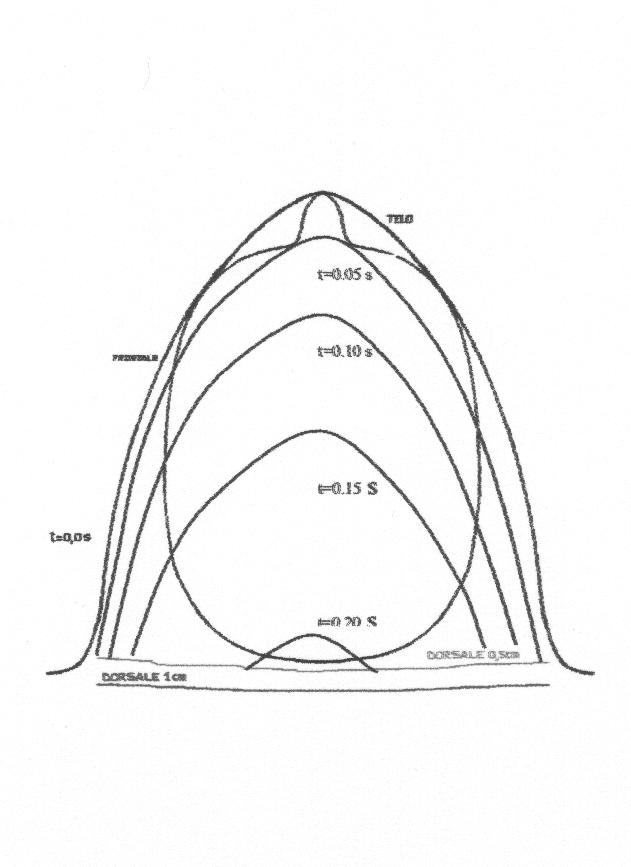 Poiché la radiazione emessa dal corpo (1) è irradiata in ogni direzione con la stessa intensità, si ottiene:    f1=0→cos f1=1 
La radiazione accumulata (R) in un punto del telo (A) è pari:
Dalla radiazione accumulata (R) sono stati ricavati i valori della luminanza attraverso una proporzione:      
                                Luminanza=255·R/Rmax
9
Matrice di calcolo della sfera di attenuazione
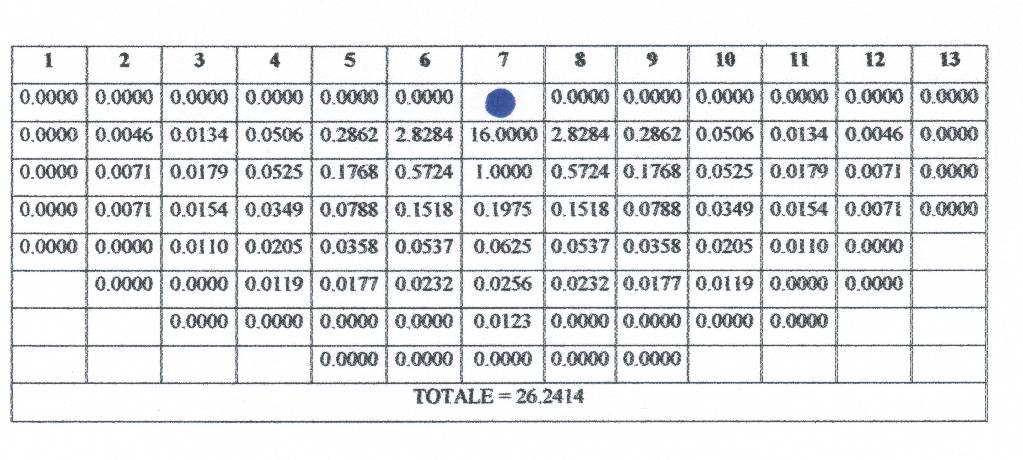 Nella tabella sono riportati i valori assunti dagli elementi sferici (radiazione attenuata).
Anche per la radiazione non attenuata è stata costruita una tabella analoga.
10
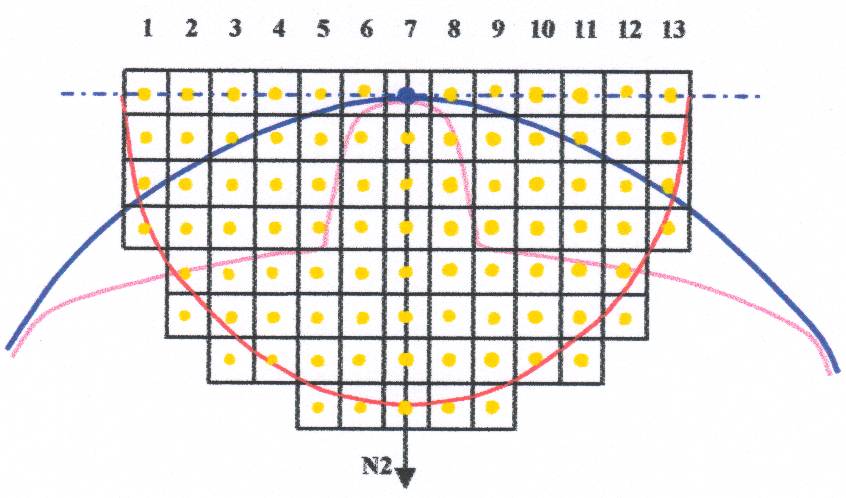 Corpo
Telo
Un esempio applicativo: la sezione frontale del volto
I punti indicati in tabella con “x” non appartengono al corpo (non emettono  la radiazione); perciò non sono stati considerati nel calcolo della luminanza.
11
Analisi e discussione dei risultati
Sezione del volto:
Profilo luminanza misurata nell’immagine di riferimento.
Profili luminanza calcolata
Sorgente non direzionale e radiazione non attenuata
Sorgente direzionale e radiazione non attenuata
Sorgente direzionale e radiazione attenuata
I profili calcolati senza attenuazione non sono compatibili con quello reale, mentre quello calcolato con l’ipotesi di radiazione attenuata è compatibile.
12
Sezione delle dita della mano:
1 2 3 4
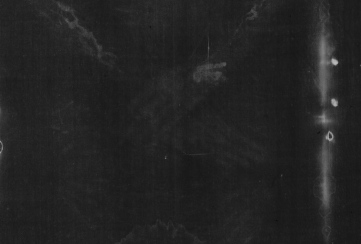 Profilo luminanza misurata nell’immagine di riferimento.
Profili luminanza calcolata
Sorgente direzionale e radiazione attenuata
Sorgente non direzionale e radiazione non attenuata
Sorgente direzionale e radiazione non attenuata
L’andamento dei profili calcolati non è compatibile con quello reale. La risoluzione dell’immagine prodotta dalla radiazione non attenuata è insufficiente.
13
Sintesi dei risultati
Valori misurati
Valori calcolati
Valori calcolati
Sezione caratteristica
Punto
nell’immagine
rad. non attenuata
Ipotesi di Jackson
di riferimento
Volto
B   C
B
230 23
168 17
172 5
C
233 23
205 20
203 5
Coscia vicino alla mano
B
125 13
110 11
33  5
B    C
C
198 20
208 21
91  5
Ginocchio
B
112 11
100 10
108 5
B              D
D
110 11
90 9
94  5
Occhio
B
223 22
210 21
207 5
B      C
C
214 21
168 17
178 5
Dita della mano
B
200 20
165 16
119 5
B         D
D
185 18
138 14
63  5
Pancia e braccia
A
220 22
165 16
150 5
A         C
C
177 18
138 14
152 5
Mano vicino al polso
C
176 18
182 18
142 5
C                D
14
D
166 17
155 15
124 5
Conclusioni
La relazione sperimentale distanza-luminanza è di tipo esponenziale. 
 Per ottenere la risoluzione dell’immagine dell’UST è necessario che la radiazione sia stata attenuata. 
 L’ipotesi (a), sorgente non direzionale, conduce a risultati incompatibili. 
 L’ipotesi (b) di John Jackson, sorgente direzionale, è parzialmente compatibile con i valori di luminanza dell’immagine dell’UST solo nel caso di radiazione attenuata.
Sviluppi futuri
I risultati ottenuti dovranno essere approfonditi al fine di giustificare o di smentire l’ipotesi di Jackson in modo definitivo.
15
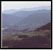 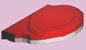 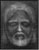 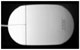 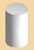 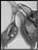 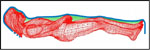 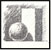 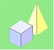 Università degli Studi di Padova
Facoltà di Ingegneria
Corso di Laurea in Ingegneria Meccanica
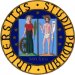 ANALISI DELLA CORRELAZIONE TRA LUMINANZA E DISTANZA DI IMMAGINI AVENTI CARATTERISTICHE DI TRIDIMENSIONALITA’
Relatore : Prof. Giulio FantiLaureando : Claudio Mungai
16
Scopo:
Analizzare immagini digitali per determinare le caratteristiche di tridimensionalità dell’ oggetto.
Metodo:
Formulazione delle possibili correlazioni tra la luminaza dei pixel dell’immagine e la distanza dell’osservatore.
Determinazione sperimentale della distanza di alcuni punti-campione  dall’osservatore.
Valutazione della tridimensionalità.
17
1
A
Osservatore
Oggetto
Distanza
B
Grandezze di interesse di un’immagine sono:
La distanza tra l’oggetto e l’osservatore.
La luminanza, cioè il valore dei livelli di grigio dei pixel che compongono l’immagine digitale.
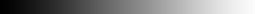 0
255
18
2
Percezione della tridimensionalità:
Come l’uomo percepisce la tridimensionalità?
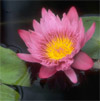 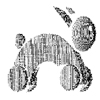 Visione stereoscopica
Esperienza
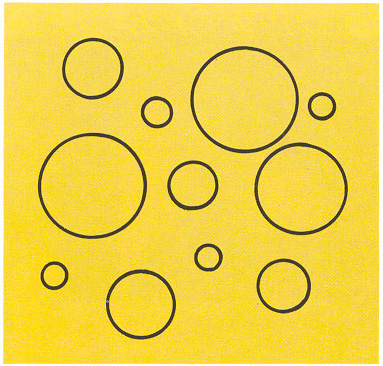 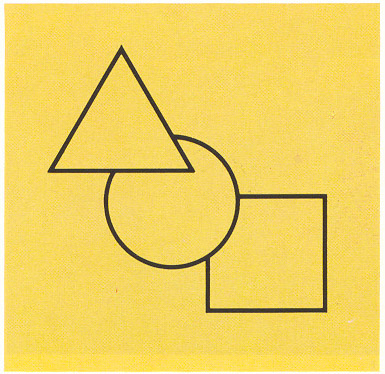 Dimensioni relative
Sovrapposizione
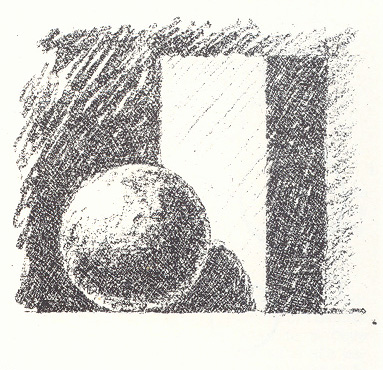 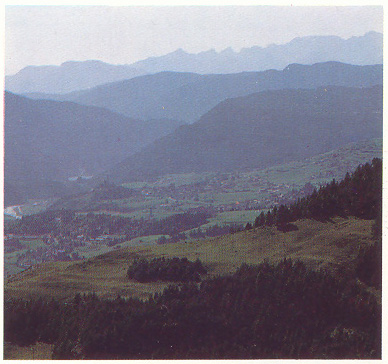 Ombreggiatura
Prospettiva aerea
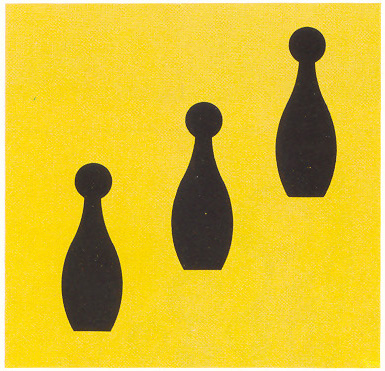 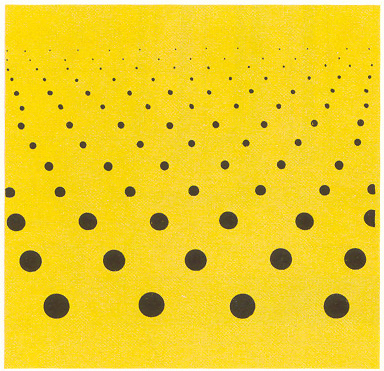 Altezza sul piano
Gradienti di trama
19
3
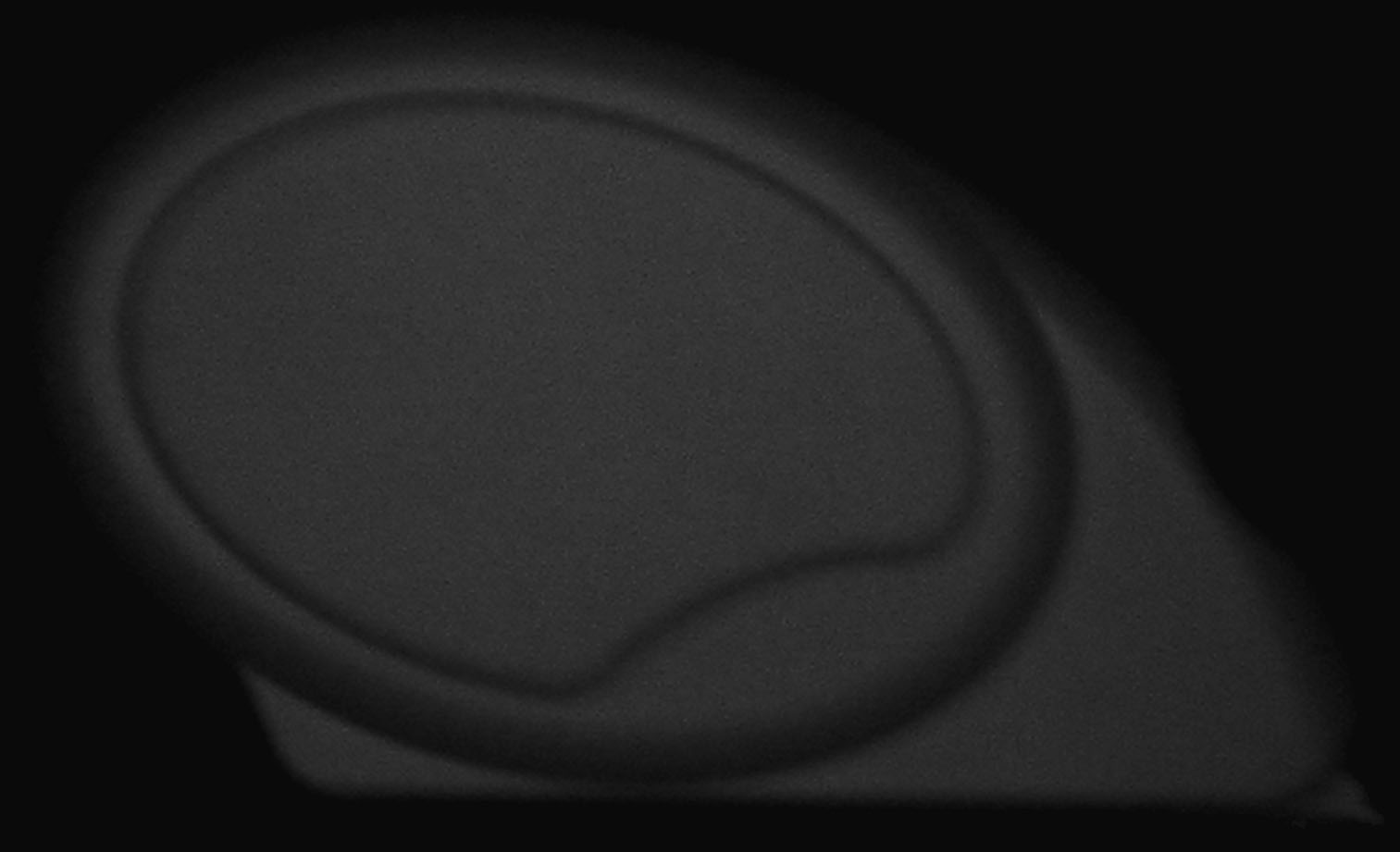 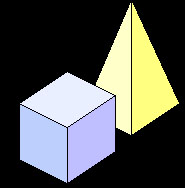 Analisi della tridimensionalità.
Fattori che aiutano l’analisi.
Fattori che ostacolano l’analisi.
Sorgenti di luce
in posizione non perpendicolare 
all’ oggetto.
Illuminazione 
omogenea 
dell’oggetto.
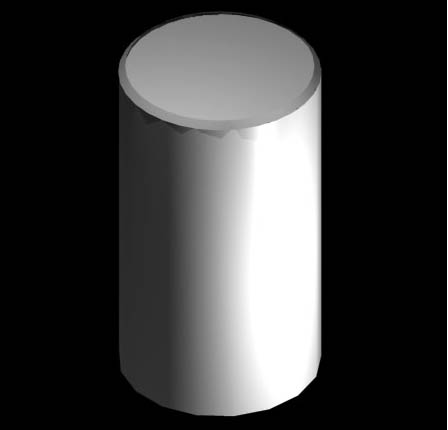 Uniformità 
del colore 
dell’oggetto.
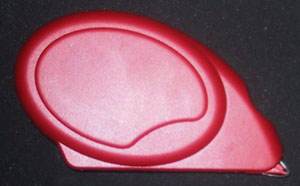 Riflessione del 
materiale.
Semplicità 
della geometria 
(eventuali simmetrie).
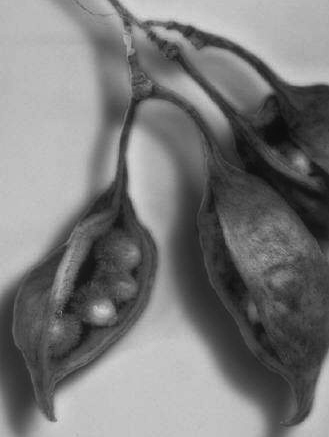 Ombre e riflessi 
sulla superficie 
dell’oggetto.
20
4
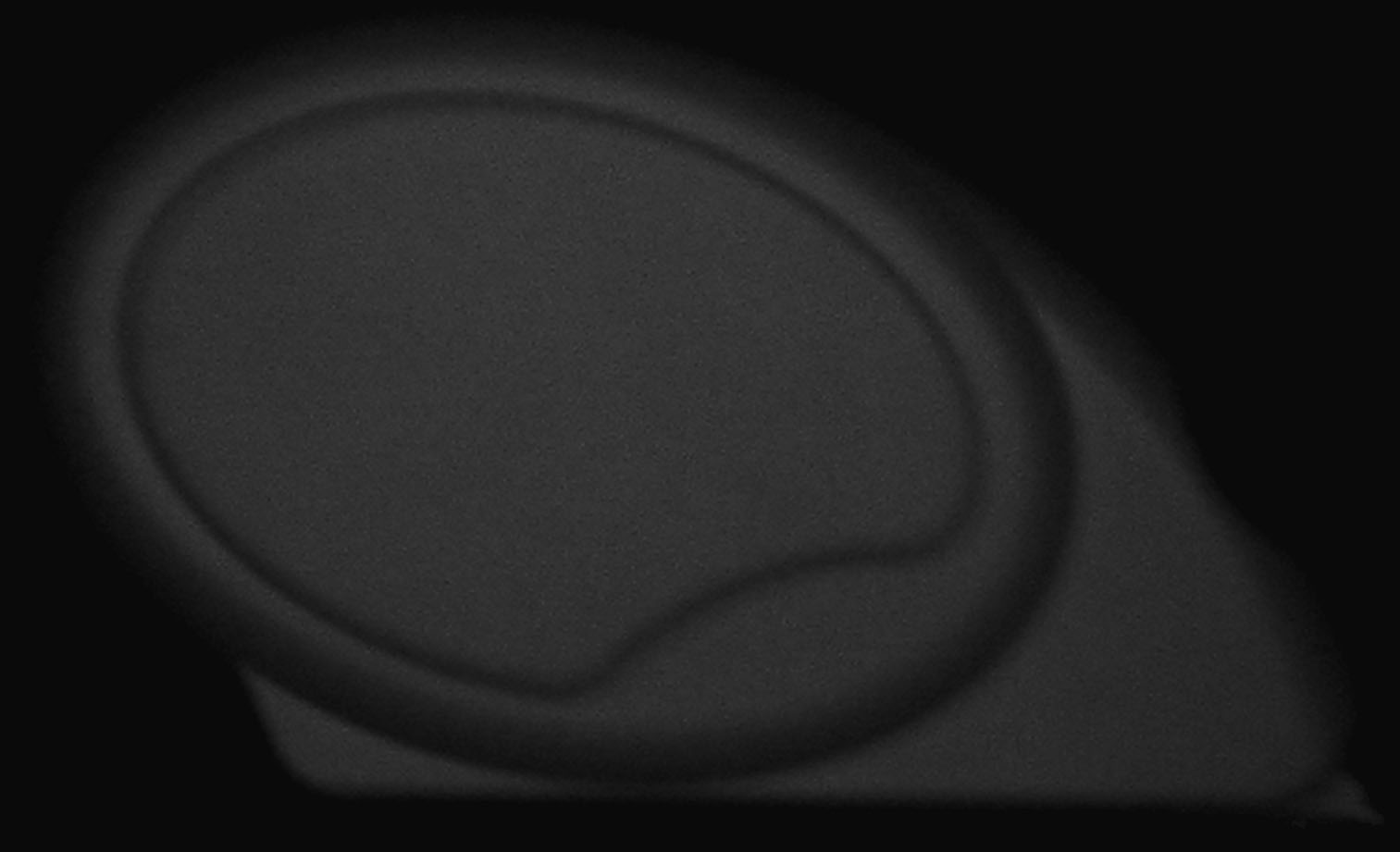 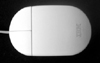 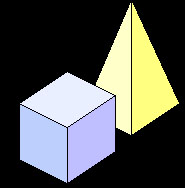 Esempi:
Mouse: superficie curva.
Matrice di luminanza.
Rappresentazione grafica.
Caratteristiche:
Illuminazione omogenea dell’oggetto.
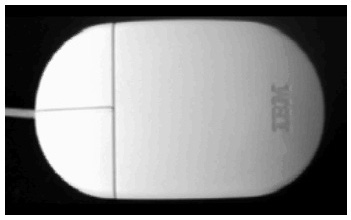 Pixel
Uniformità del colore 
dell’oggetto.
Pixel
Semplicità 
della geometria
Assenza di ombre e riflessi sulla superficie 
dell’oggetto.
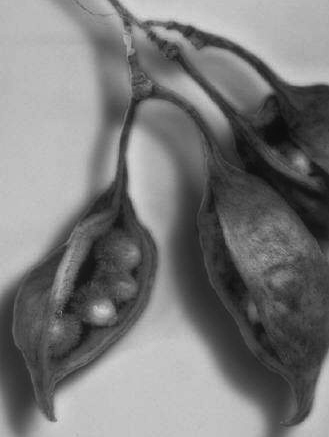 Scarto percentuale:
1,3±0,2
21
5
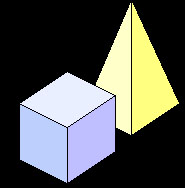 Esempi:
Cancellino: oggetto di geometria complessa.
Caratteristiche:
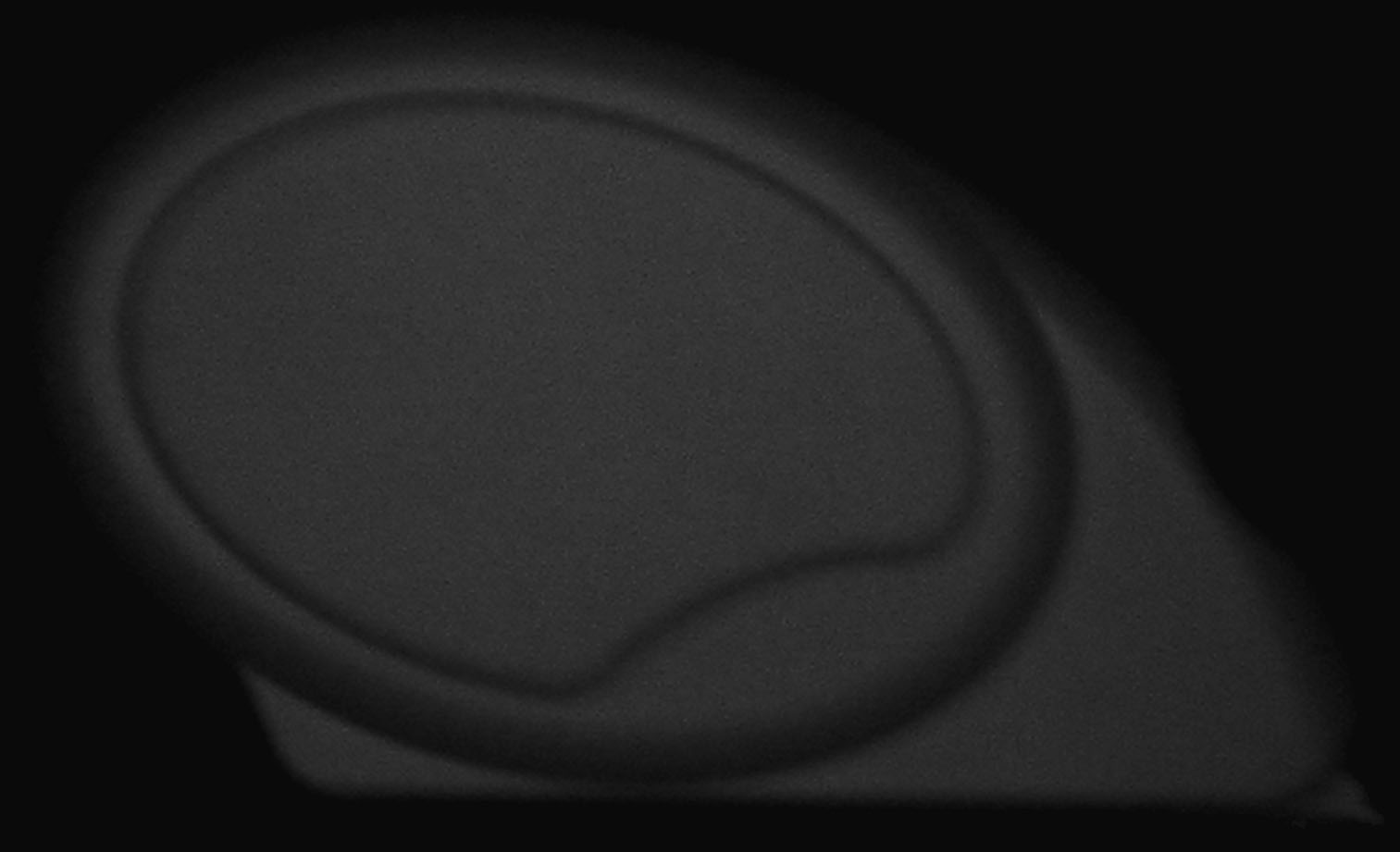 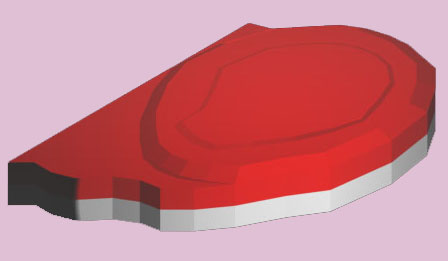 Illuminazione omogenea dell’oggetto.
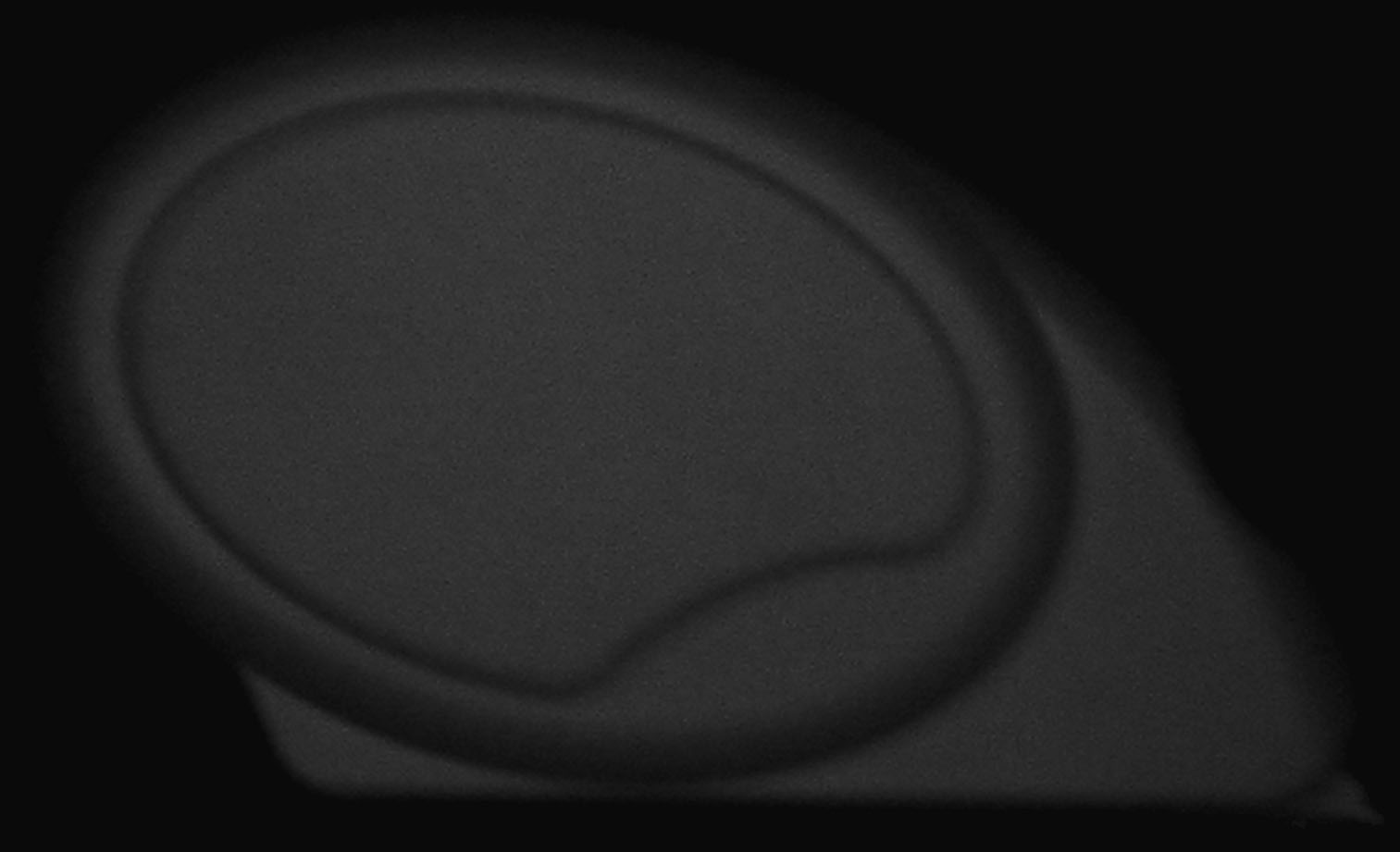 Per oggetti di geometria complessa è necessaria una sommaria conoscenza della loro morfologia.
Uniformità del colore 
dell’oggetto.
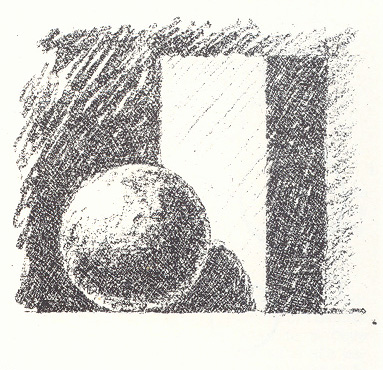 Ombreggiatura.
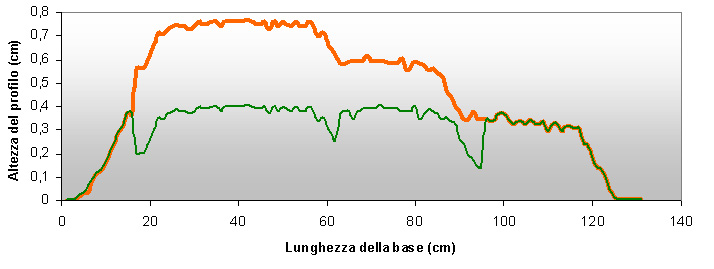 Conoscenza sommaria
Complessità
della geometria.
Nessuna conoscenza dell’oggetto
22
6
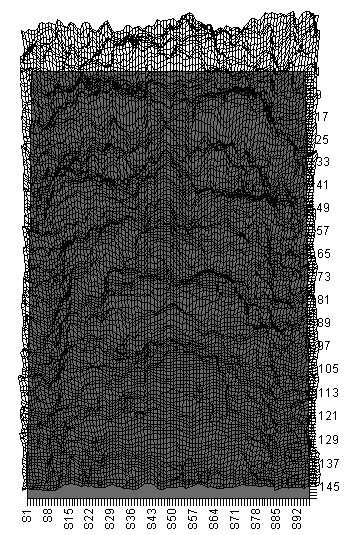 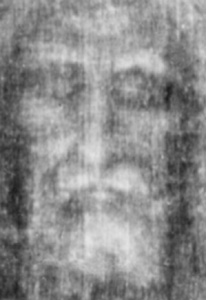 La tridimensionalità della Sindone di Torino
Dipinto
Disegno a carboncino
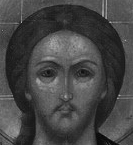 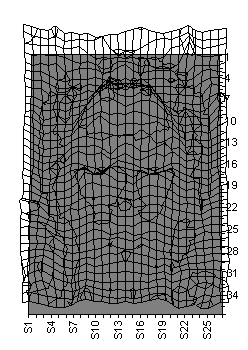 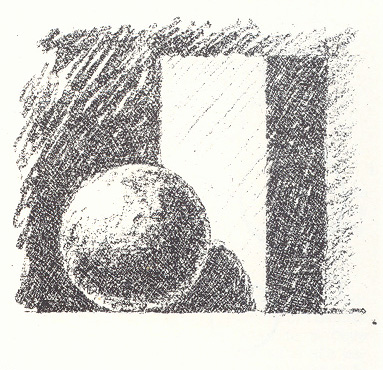 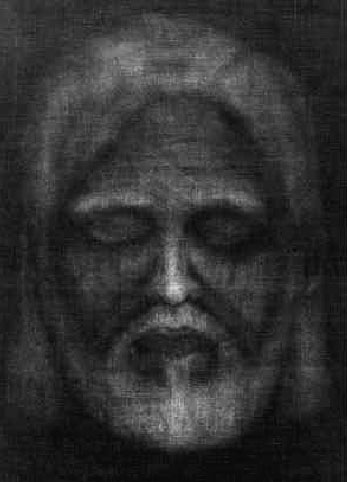 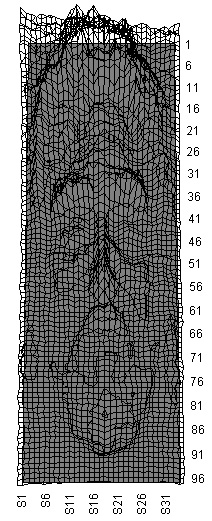 Non tridimensionale
Tridimensionale
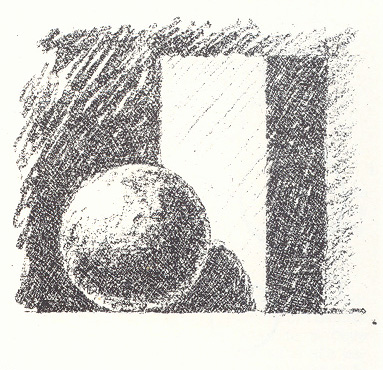 L’immagine della Sindone di Torino presenta notevoli caratteristiche di tridimensionalità.
23
7
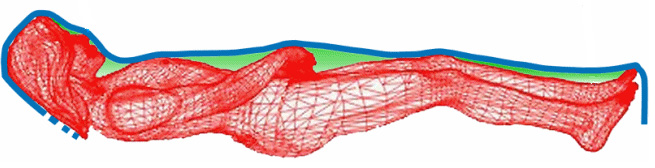 Studio della tridimensionalità:
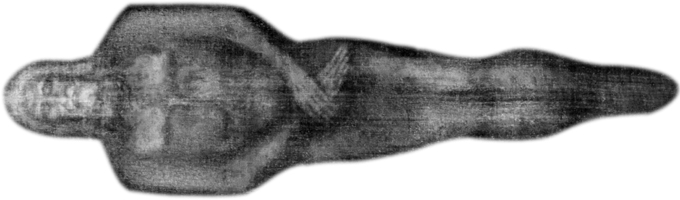 Determinazione della matrice di luminanza
pixel
pixel
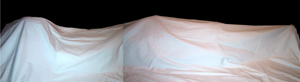 Acquisizione di dati sperimentali su un soggetto umano
Sovrapposizione del telo analitico alle sezioni del manichino
24
8
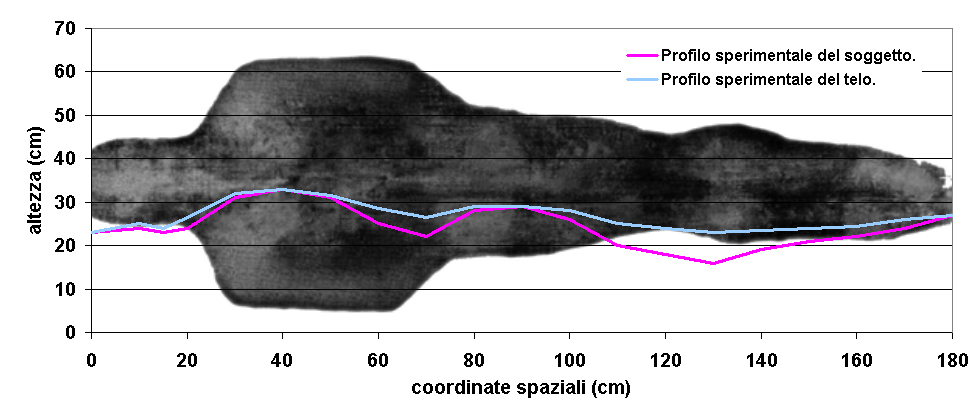 Acquisizione sperimentale dei dati e relazioni analitiche.
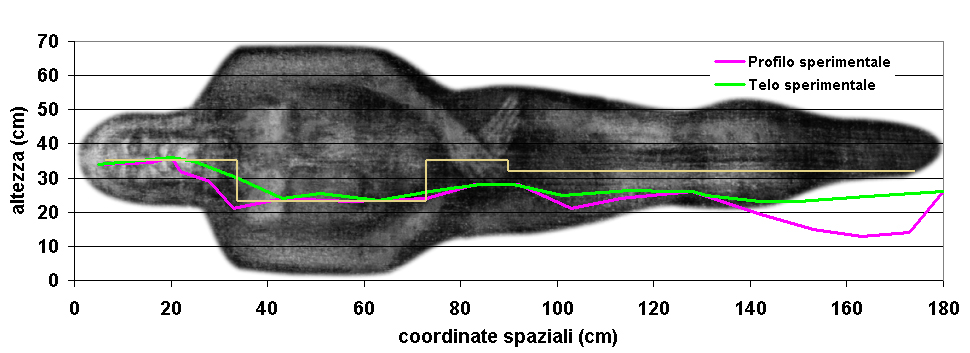 Relazione analitica sperimentale:
197
200
165
176
profilo frontale
220
192
164
162
119
115
87
97
profilo dorsale
108
135
142
87
78
25
9
Punti di contatto.
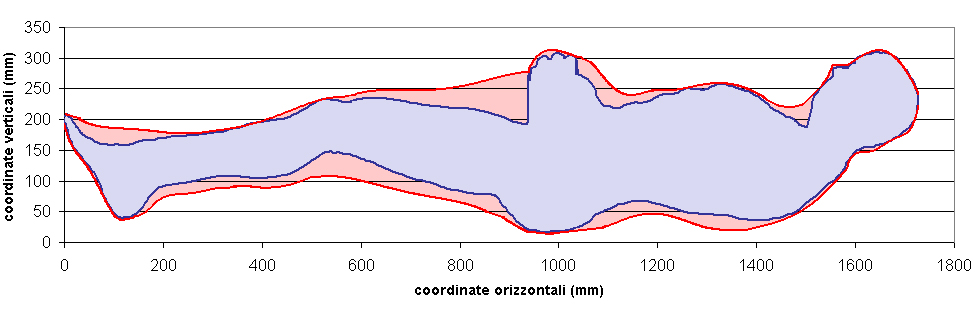 Punti di massima distanza.
Analisi dei risultati.
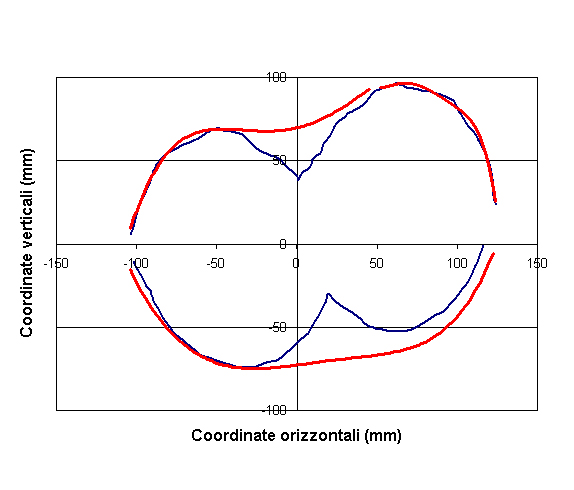 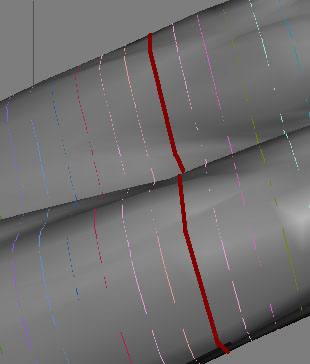 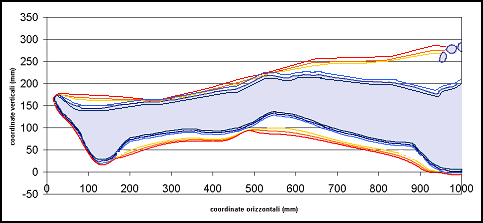 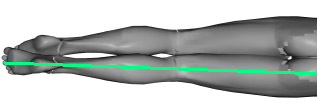 8±1 cm
3±0,5 cm
3±0,5 cm
4±0,5 cm
2,5±0,5 cm
0,3±0,1 cm
4,5±0,5 cm
26
10
D
A
C
B
Conclusioni.
Si sono utilizzate immagini digitali per determinare le caratteristiche di tridimensionalità dell’ oggetto.
Sono stati quantificati i fattori che influenzano la tridimensionalità.
Tali fattori sono stati verificati tramite esempi sperimentali.
Si è studiata l’immagine della Sindone di Torino poiché presenta evidenti caratteristiche tridimensionali.
Grazie alla tridimensionalità dell’immagine sindonica è stato possibile determinare la distanza corpo-telo.
27
11
Università degli studi di Padova
Facoltà di Ingegneria
Corso di laurea in Ingegneria Meccanica
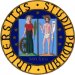 IMPLEMENTAZIONE DI UN SOFTWARE PER 
L’ANALISI DEL MUTUO EFFETTO DELLA 
RADIAZIONE DI SUPERFICI COMPLESSE
Relatore: Prof. Giulio Fanti
Laureando: Daniele Bortoluzzi
28
SCOPO DELL’ANALISI
Studiare gli effetti su superfici di forma complessa di fenomeni radiativi con differenti modalità geometriche di diffusione
Superficie
irradiata
Radiazione elettromagnetica
di un corpo nero (cos 1 > 1 )
Radiazione elettromagnetica
di un corpo materiale (cos 1  > 1 ,  )
Radiazione corpuscolare
di un corpo materiale (cos 1 = 1 )
29
1
Studio 
bibliografico
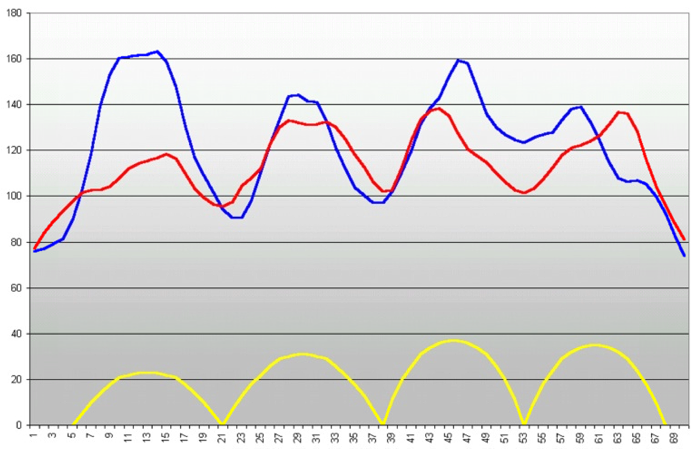 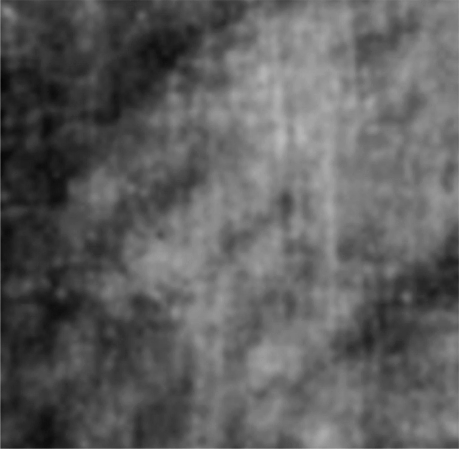 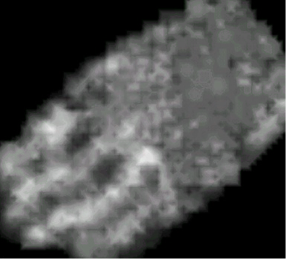 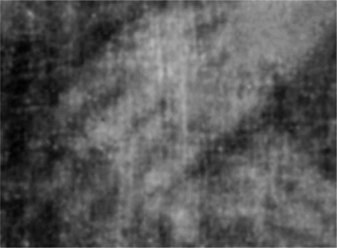 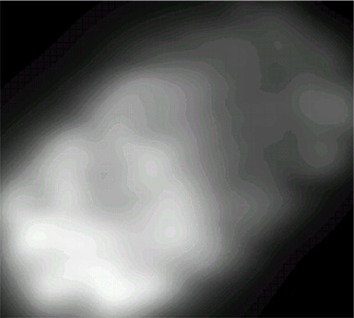 Confronto con
altro software
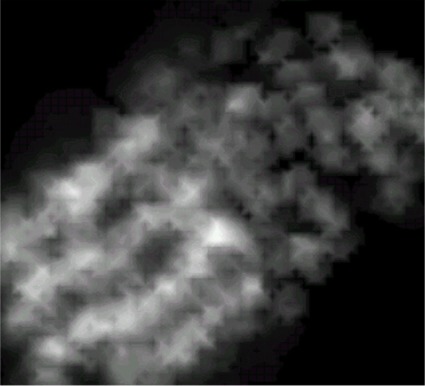 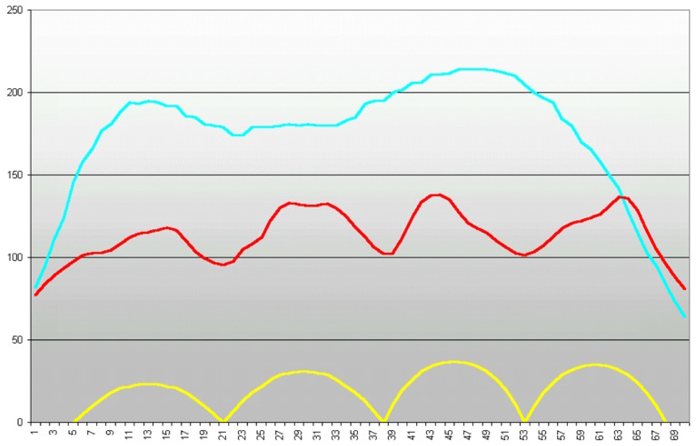 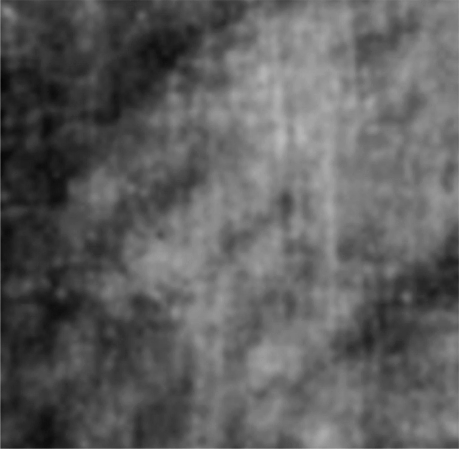 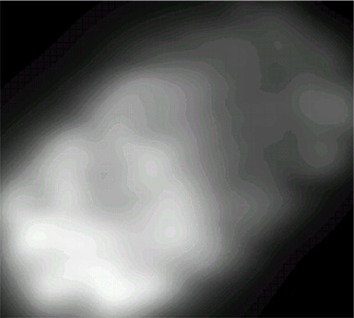 METODO DI INDAGINE
Scelta della modalità d’irradiazione
Confronto tra i risultati ottenuti con il nuovo software e con Esarad
Creazione di un nuovo software
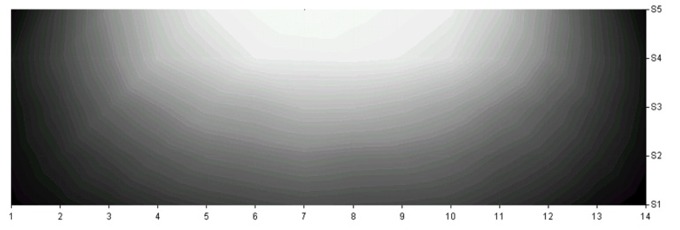 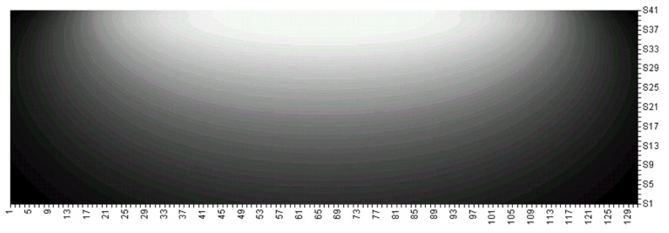 Confronto tra i risultati delle simulazioni numeriche e le immagini reali
Taratura del nuovo software
Analisi quantitativa dei risultati
APPLICAZIONE
30
2
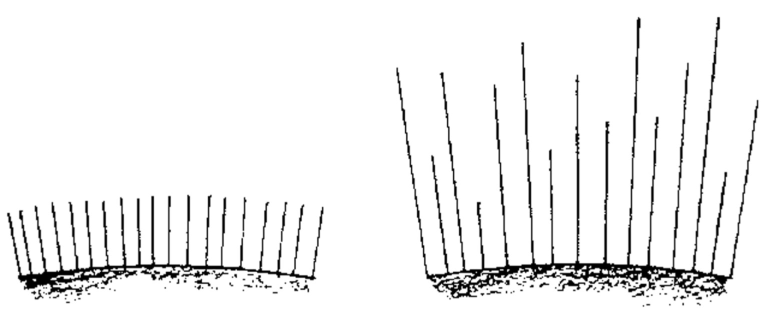 raggi  
raggi  
LA RADIAZIONE
Si libera energia sotto forma di onde o di corpuscoli che si propagano nello spazio.
Tipi di radiazione:
 radiazioni acustiche
 radiazioni nucleari
 radiazioni corpuscolari 
  (raggi  e raggi )
 radiazioni elettromagnetiche
  (onde herziane, microonde, infrarosso,
   luce visibile, ultravioletto, raggi X,
   raggi  )
radiazione elettromagnetica
31
3
LE RADIAZIONI ELETTROMAGNETICHE
Grandezze caratterizzanti l’emissione radiativa dei corpi:
 intensità della radiazione globale / monocromatica;
 coefficienti di assorbimento (a), di riflessione (r) e 
  di trasparenza (t).
SUPERFICIE NERA 		a = 1    r = t = 0 
				perfettamente lambertiana
CORPI MATERIALI		a + r = 1    t = 0
				coefficiente di emissività direzionale
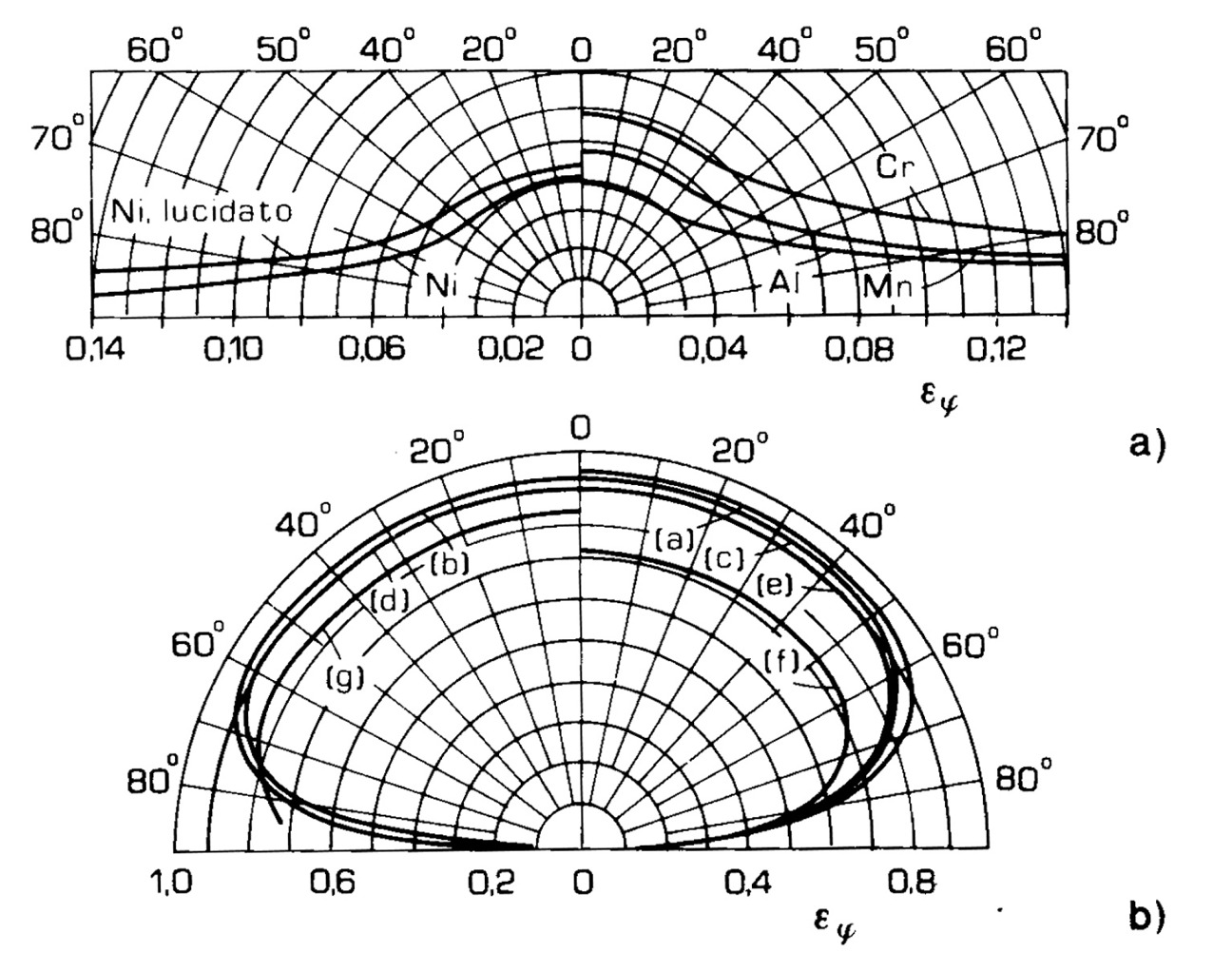 32
4
IL SOFTWARE ESARAD
E’ utilizzato per l’analisi in sede di progetto di veicoli spaziali
   Studia radiazioni non solo tra superfici, anche solari, di albedo 
   Il metodo di funzionamento è il Monte Carlo Ray Tracing
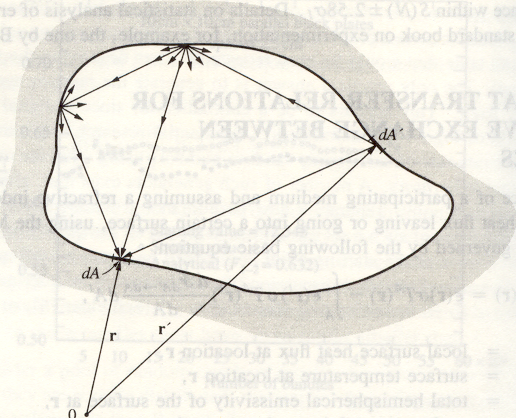 PRO
   scelta di  a , t , r e del materiale
   definizione delle orbite dell’oggetto
CONTRO
  analisi solo nel campo delle radiazioni termiche (diffusività)
  limitata geometria definibile (massimo 400 sup. elementari)
  risultati in output non rappresentati graficamente e  
   difficilmente confrontabili tra loro
33
5
dA2
22
r2
21
r1
n2
12
11
n11
n12
dA11
dA12
NUOVO SOFTWARE
Dati in input
  punti che definiscono superfici
Dati in output
  grafici con livelli di grigio
Funzionamento
  correlazione tra le due superfici attraverso la formula:



  proporzionamento dei valori di Q di ogni superficie elementare del corpo irradiato in un intervallo 0-255;
  rappresentazione dei valori su un grafico a livelli di grigio.
34
6
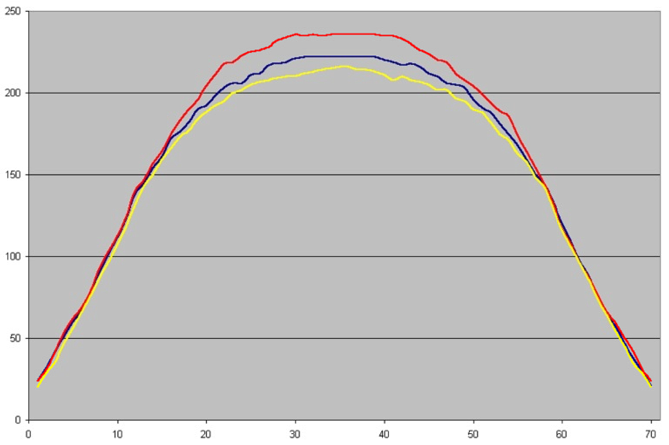 Esarad
Nuovo software
Mesh 14 x 5
Nuovo software
Mesh 131 x 61
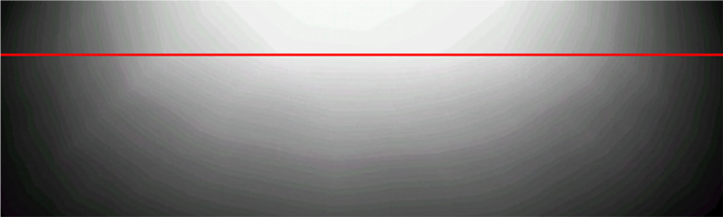 ESEMPIO E TARATURA DEL NUOVO SOFTWARE
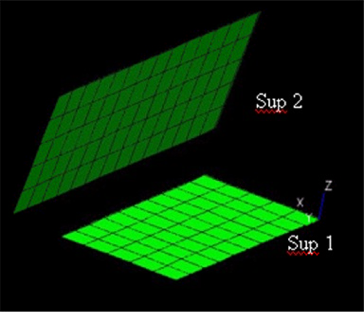 Costruzione di due semplici superfici discretizzate
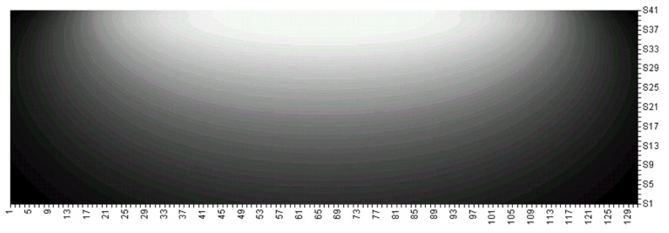 Analisi del mutuo effetto con il nuovo software e con Esarad
NUOVO SOFTWARE
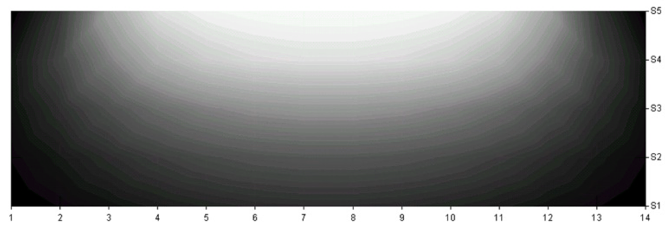 Confronto tra i grafici ottenuti
ESARAD
RISULTATO: attendibilità dei risultati ottenuti con il nuovo software (differenza massima = 9%)
35
7
dA2
2
r
n2
n1
1
dA1
DISCUSSIONE DEL SOFTWARE
Radiazione:
 	-  direzionale
 	-  diffusiva
VANTAGGI
  gestione di geometrie complesse
  grafici in output facilmente confrontabili tra loro
  modalità geometrica d’irradiazione modificabile
SVANTAGGI
  impossibilità di definire a, r, t
  valori di luminanza in output
36
8
APPLICAZIONE ALLA SINDONE DI TORINO
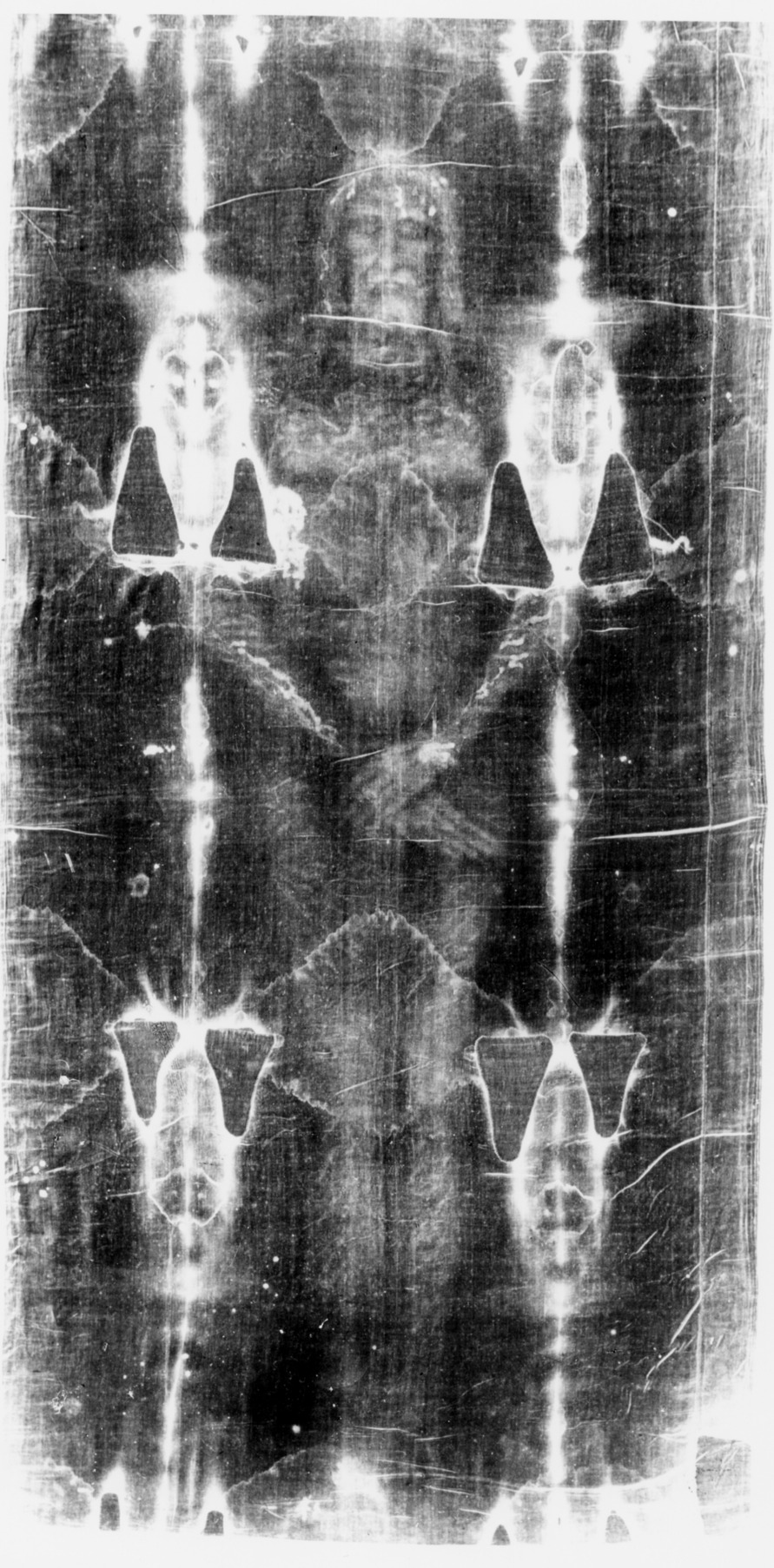 Immagine con caratteristiche di tridimensionalità
Fenomeno collegato alla distanza
Radiazione
Diffusione di gas (?)
OBIETTIVO
Nell’ipotesi che tale immagine si sia formata per radiazione, analizzare le diverse modalità di radiazione
37
9
METODO D’ANALISI
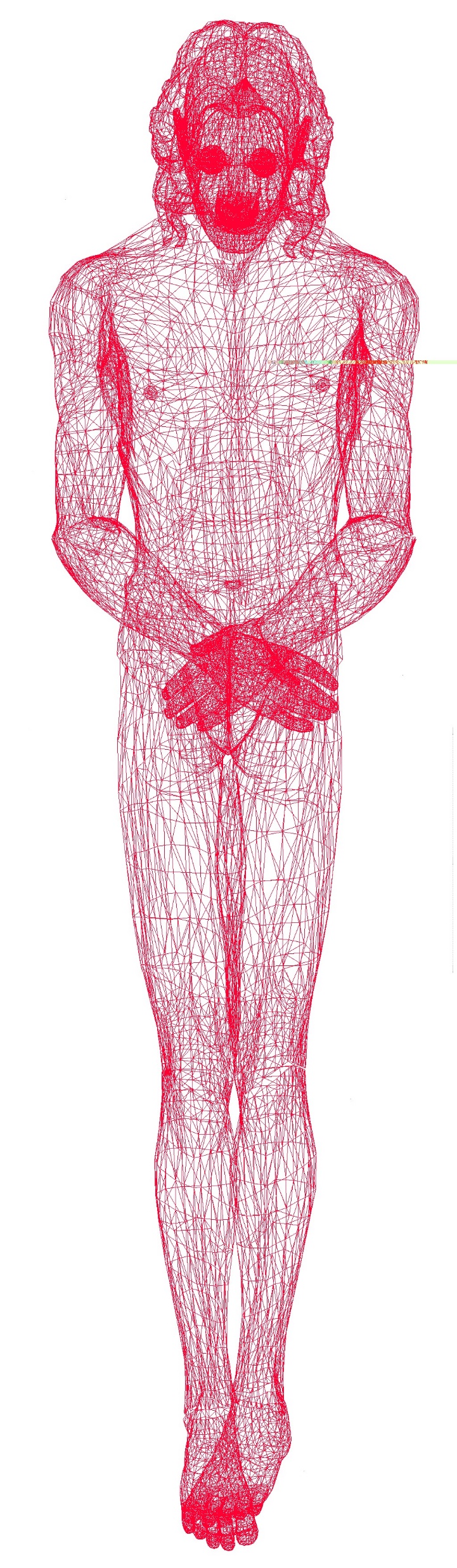 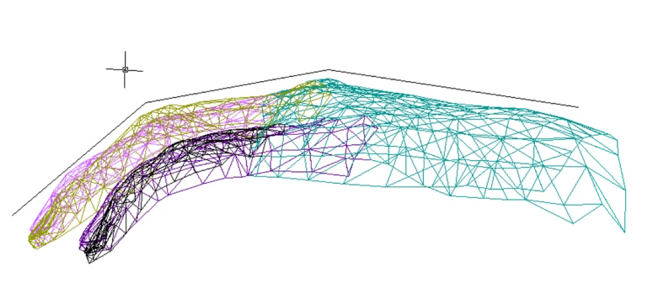 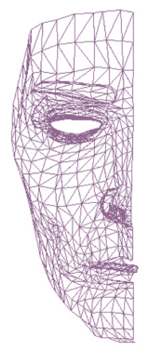 telo
A
B
E
corp
D
C
y
x
E’ effettuata un’analisi preliminare per parti: mano e volto
Un manichino numerico è utilizzato        come superficie-corpo;
  Si costruisce la superficie-telo;
  Si definiscono le diverse modalità d’irradiazione;
  Si ottengono i grafici di confronto.
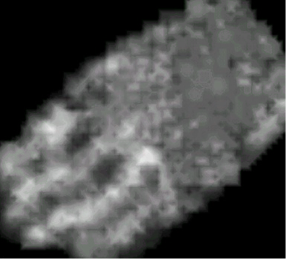 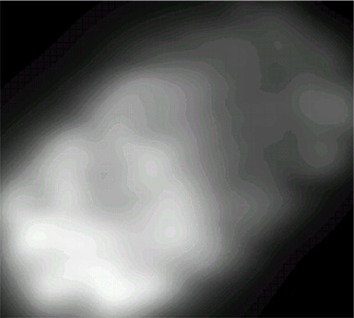 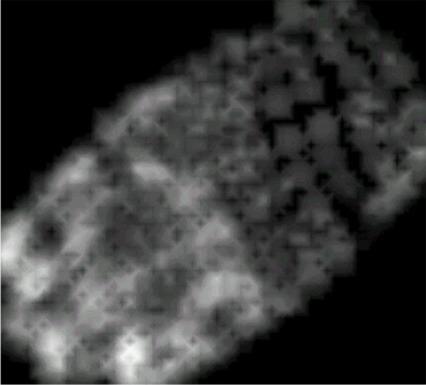 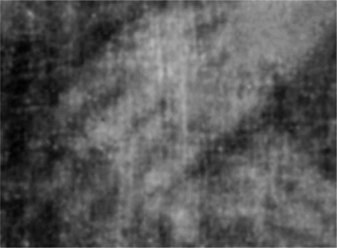 38
10
ANALISI QUALITATIVA
Diffusiva
Ortogonale al corpo
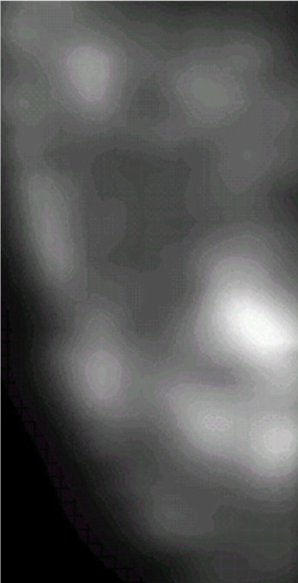 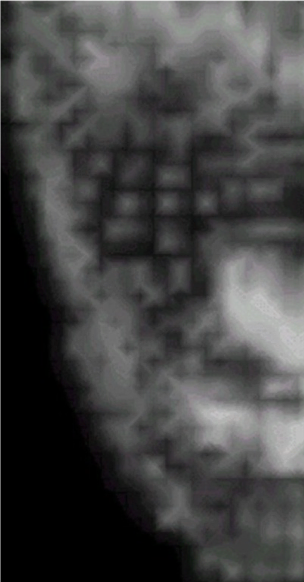 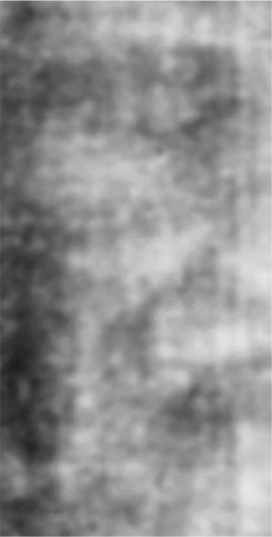 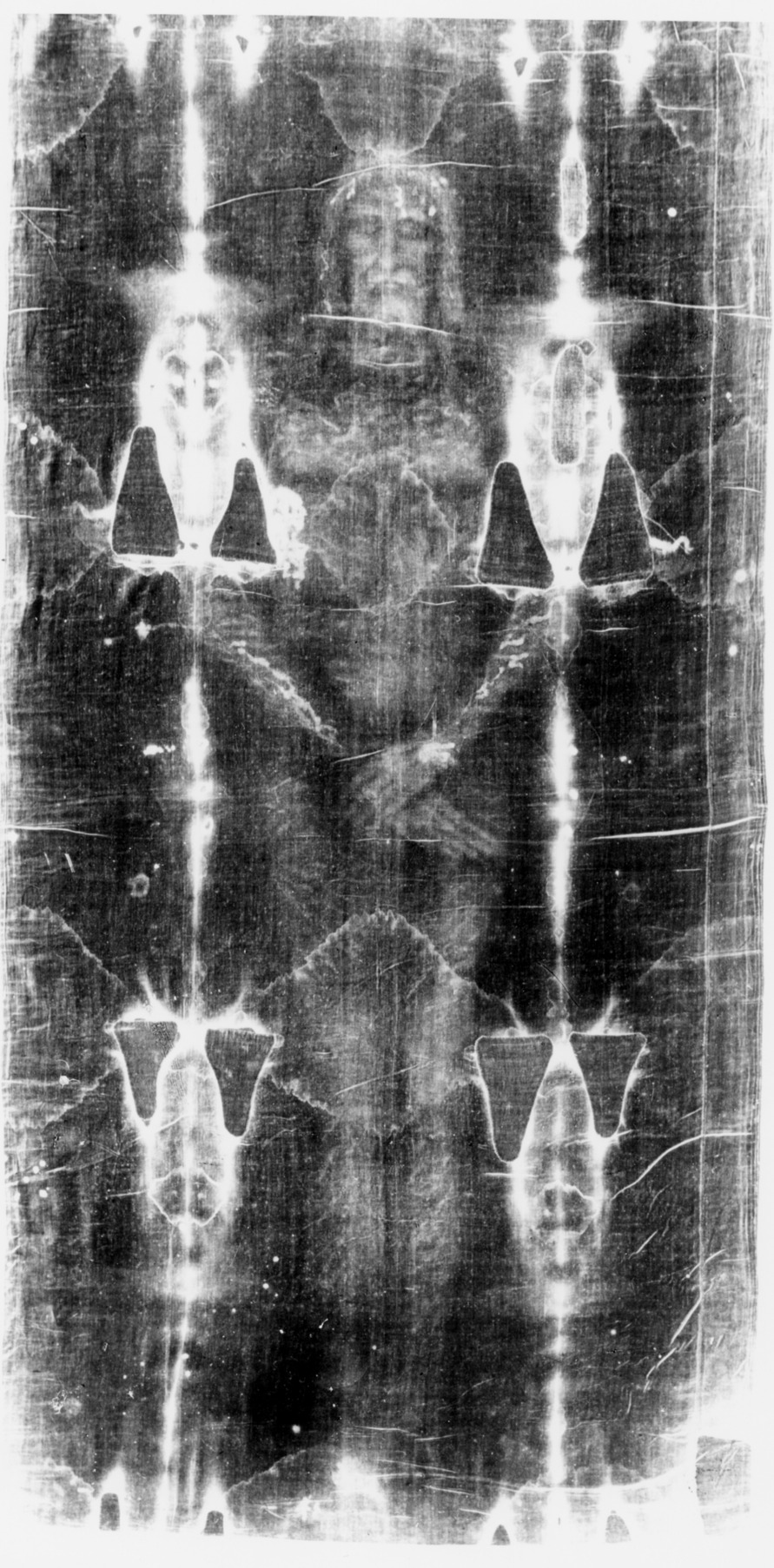 Ortogonale al telo
Verticale
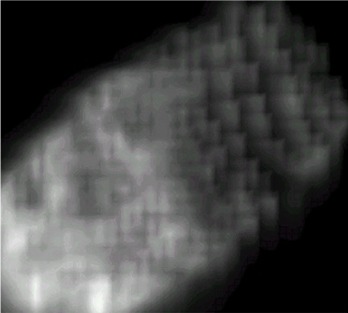 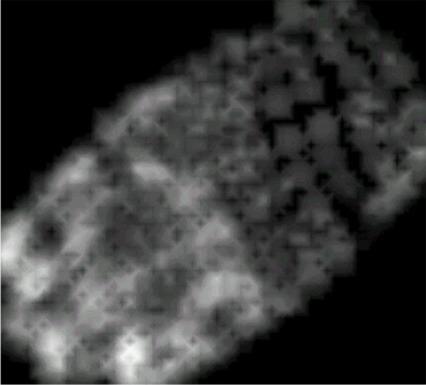 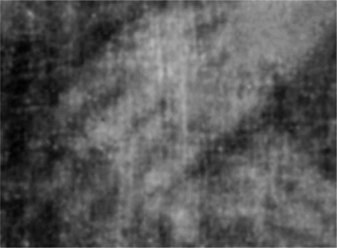 39
11
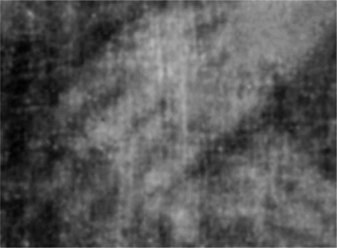 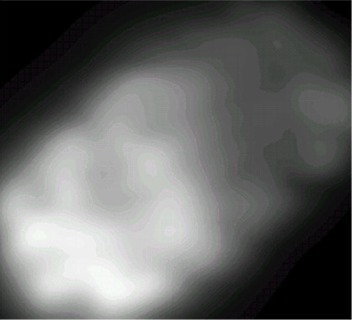 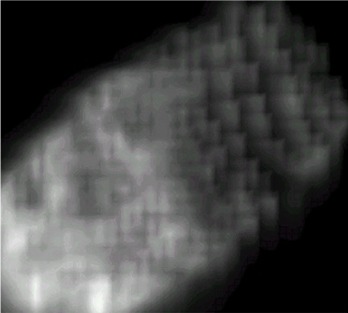 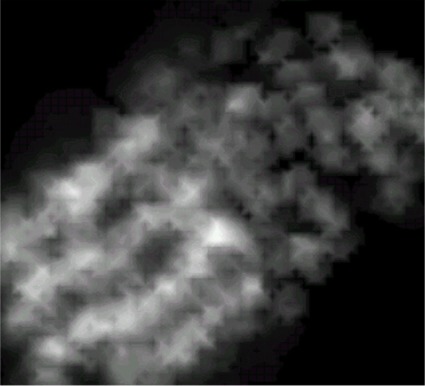 ANALISI QUANTITATIVA
Tipo di 
radiazione
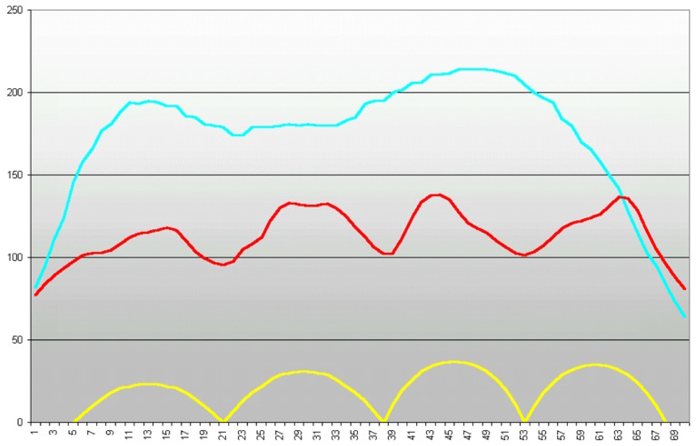 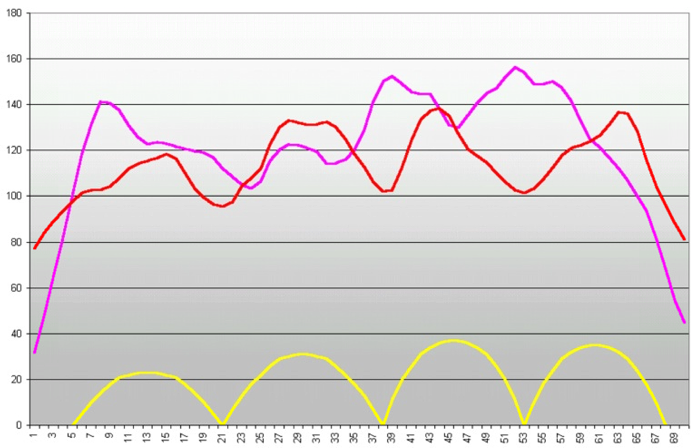 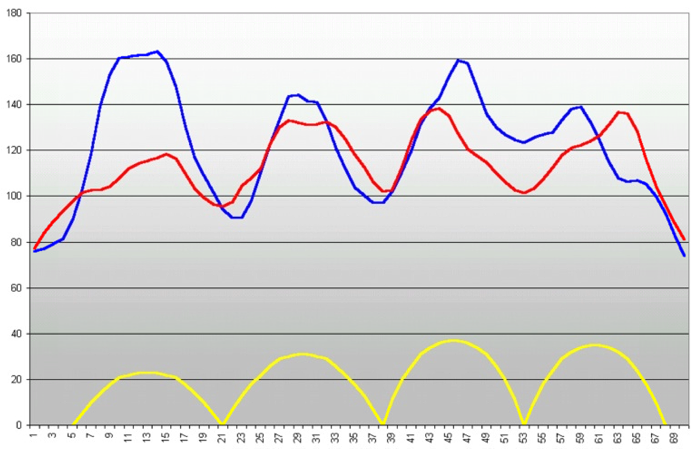 Valori di 
luminanza
Template Matching
TM = 2,26
TM = 1,28
TM = 0,91
40
12
CONCLUSIONI
E’ stato costruito un nuovo software che studia i fenomeni radiativi tra superfici di forma complessa.
Il nuovo software è stato tarato confrontandolo con l’applicativo Esarad.
L’applicazione del nuovo software all’immagine impressa sulla Sindone di Torino ha fornito i seguenti risultati:
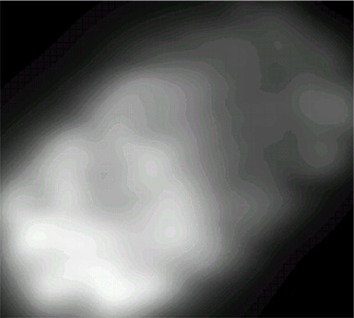 La radiazione diffusiva provoca un’immagine sfuocata e poco definita
  La radiazione ortogonale forma un’immagine maggiormente dettaglita.
  La radiazione ortogonale può essere giustificata fisicamente: radiazione particellare di tipo 
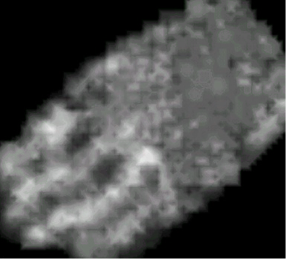 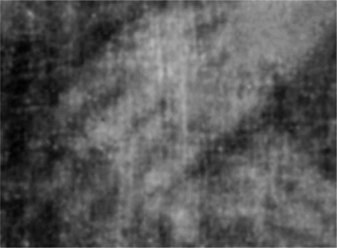 41